Figure 1. Characterization of the neurabin antiserum and immunolabeling in PFC. (A) Samples of protein extracted from ...
Cereb Cortex, Volume 14, Issue 12, December 2004, Pages 1398–1407, https://doi.org/10.1093/cercor/bhh101
The content of this slide may be subject to copyright: please see the slide notes for details.
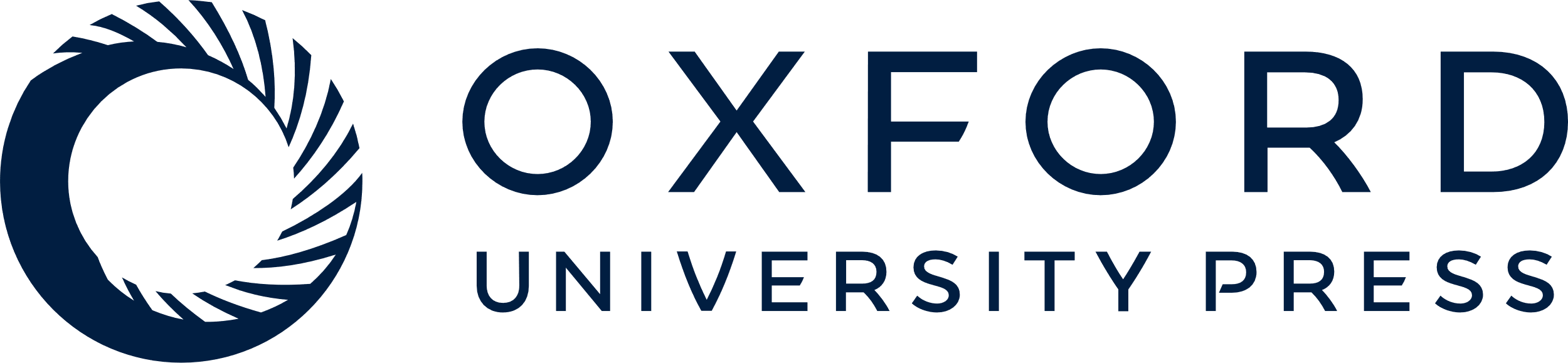 [Speaker Notes: Figure 1. Characterization of the neurabin antiserum and immunolabeling in PFC. (A) Samples of protein extracted from macaque PFC were prepared for Western blotting and probed for spinophilin and neurabin. The spinophilin and neurabin antisera recognized single protein bands with apparent molecular weights consistent with that of the targeted protein (97 kDa for spinophilin and 135 kDa for neurabin). (B) Staining of the mouse hippocampal region with guinea pig anti-neurabin antibody GP16. In a section from a wild type mouse (B1, wt) strong signal is apparent in dendritic fields of CA1 and dentate gyrus, as well as in the hilus, whilst being weak or absent in white matter and cell body layers. Staining of an equivalent section prepared from a neurabin knockout mouse (B2, neur-KO) shows no labeling. (C) In macaque PFC, labeling for neurabin is primarily in the neuropil, and is relatively even across the cortical layers, with somewhat denser labeling in upper layer V and layer III. The laminar borders, as determined by adjacent Nissl stained sections, are indicated by roman numerals at the side of the micrograph, WM indicates the location of the white matter. (D) At higher magnification, the label in the neuropil is primarily found in punctate elements. In deep layer VI and the immediately subjacent white matter, some somatodendritic labeling is noted (arrowheads). This was not observed in layers I–V. Scale bars, 250 μm (B), 225 μm (C), 40 μm (D).


Unless provided in the caption above, the following copyright applies to the content of this slide: Cerebral Cortex V 14 N 12 © Oxford University Press 2004; all rights reserved]